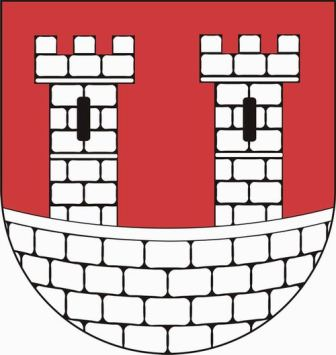 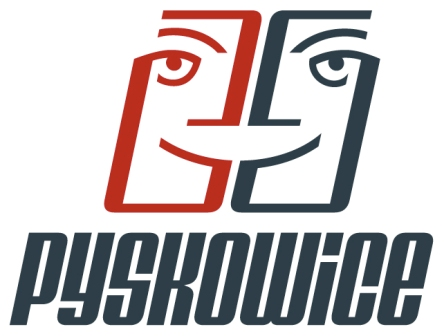 Nasze miasto
grupa 31.PYS.I/15
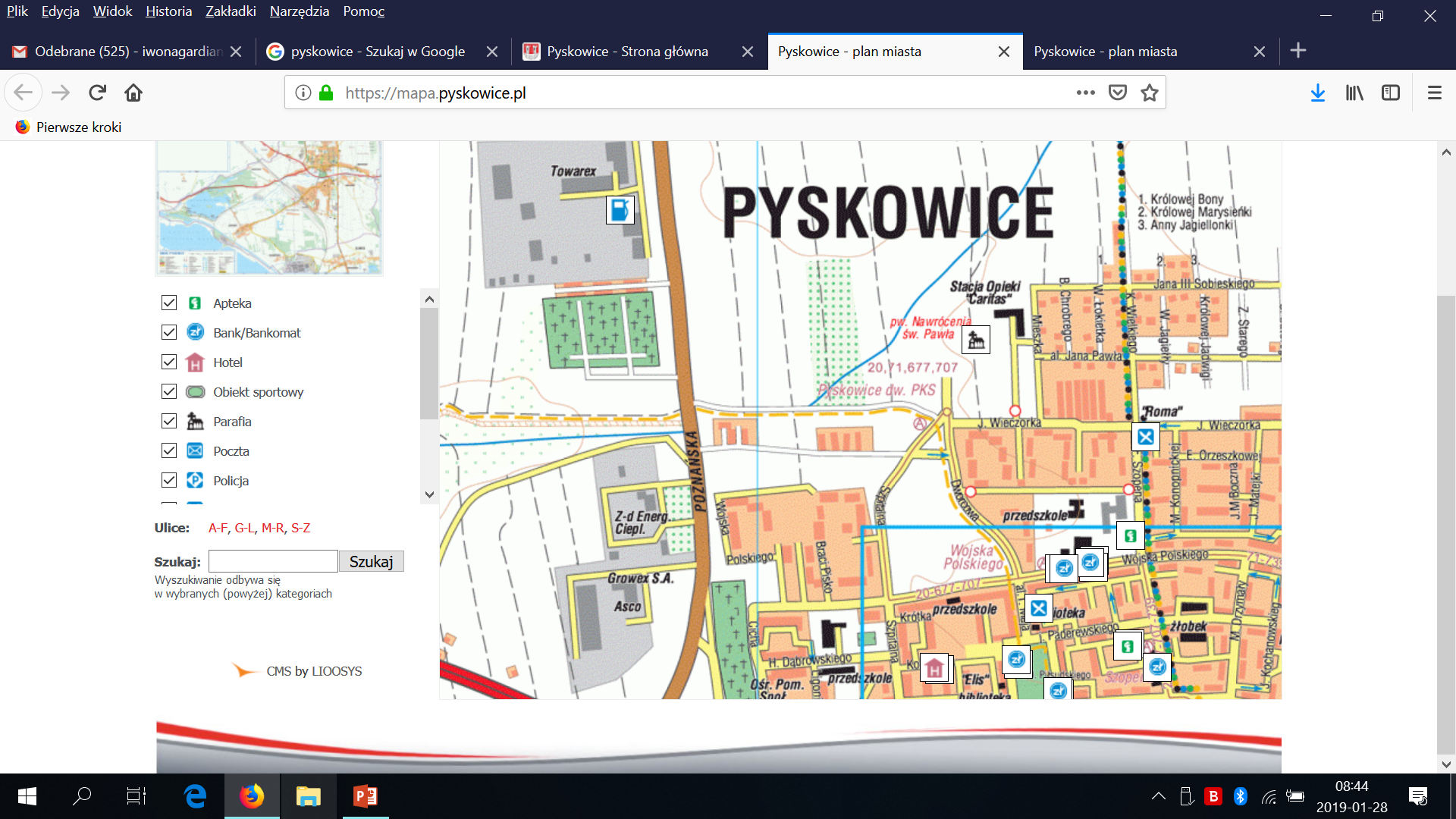 Pyskowice są jednym z najstarszych miast Górnego Śląska. Pierwsze zachowane dokumenty wskazują na 1256 r.
https://www.pyskowice.pl/
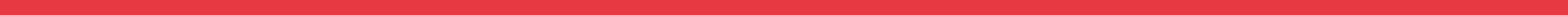 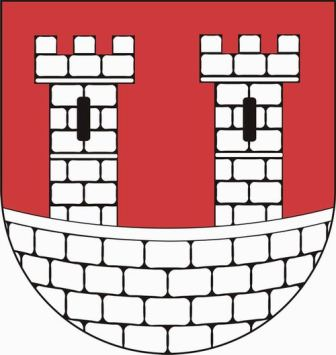 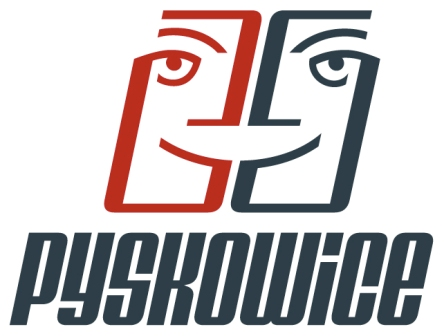 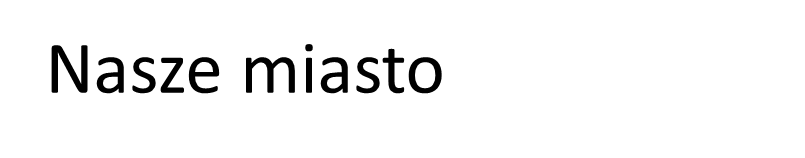 grupa 31.PYS.I/15
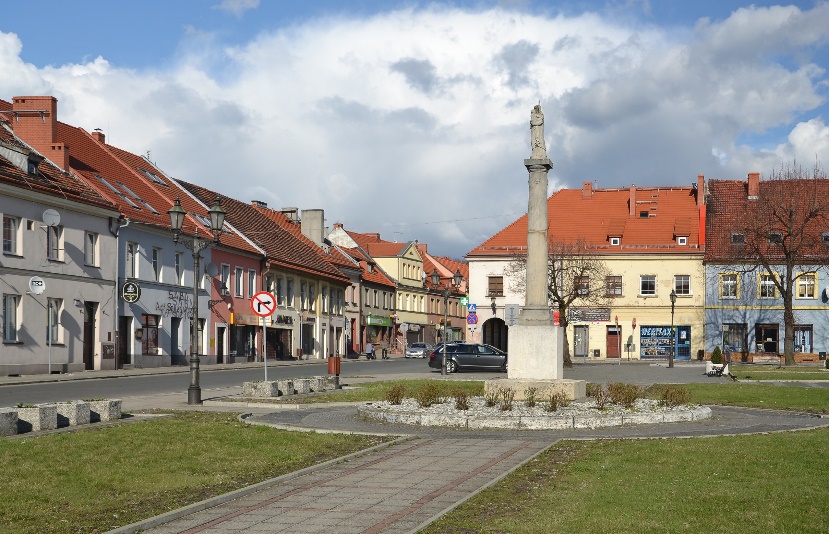 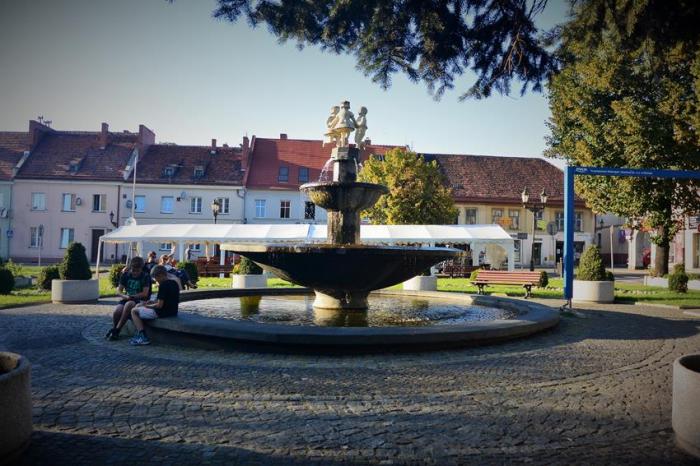 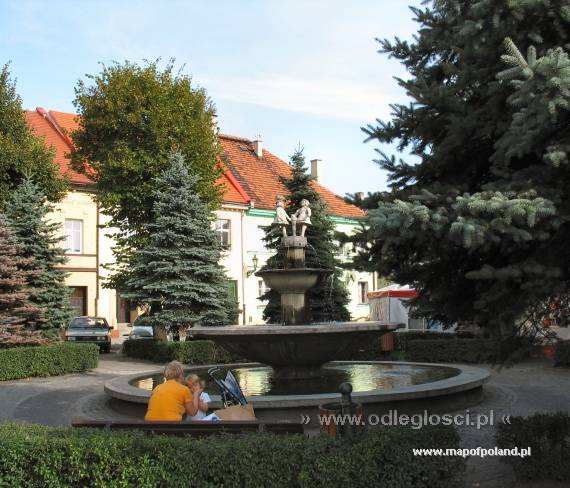 Rynek Starego Miasta
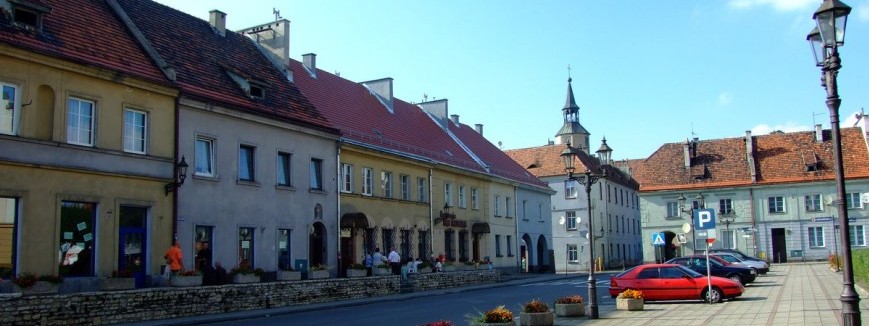 Fontanna z dziećmi tańczącymi trojaka
http://www.znanenieznane.pl/zaplanuj-sam/trasy/zabytkowo-kolejowa-podroz-w-czasie-w-pyskowicach
https://mapa.targeo.pl/rynek-w-pyskowicach3-rynek-28-44-120-pyskowice~5911946/zdjecia/adres
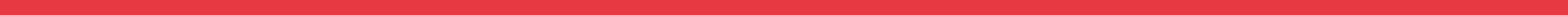 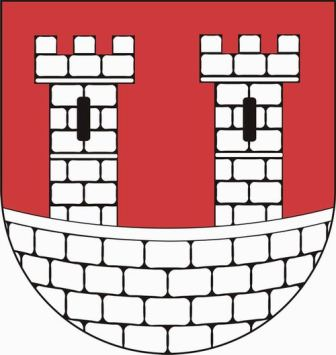 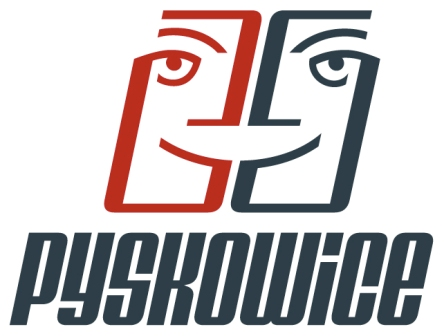 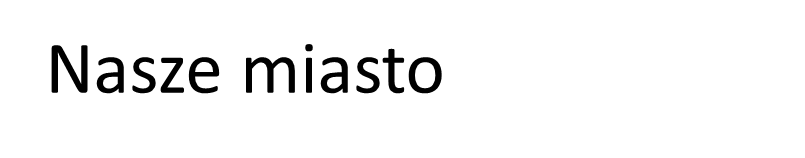 grupa 31.PYS.I/15
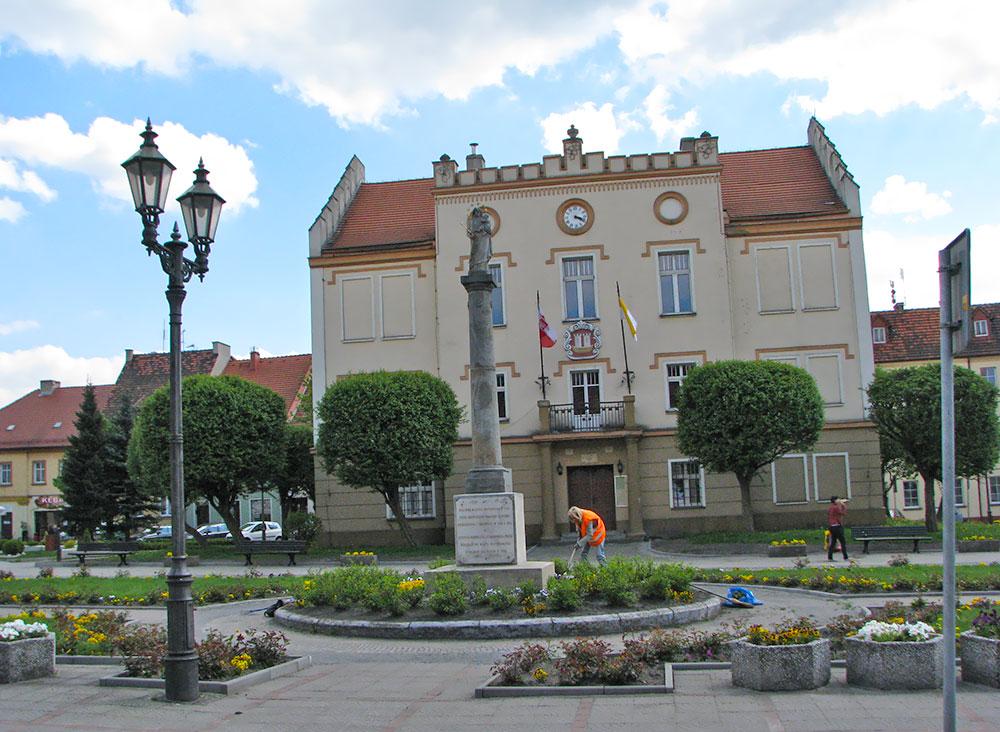 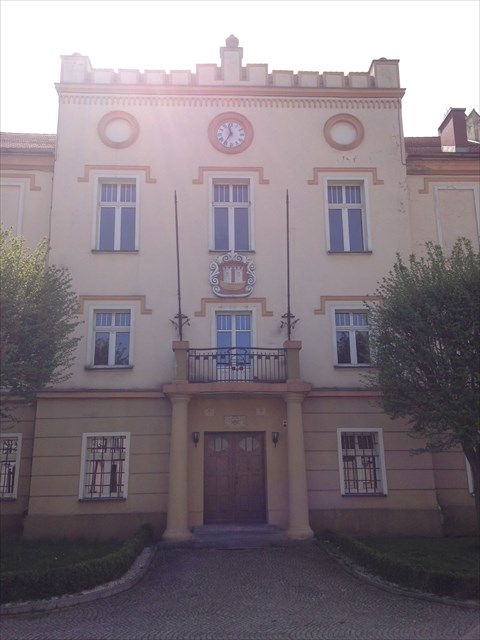 Ratusz miejski
https://www.polskieszlaki.pl/pyskowice.html
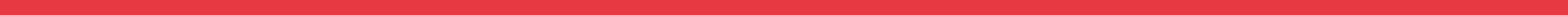 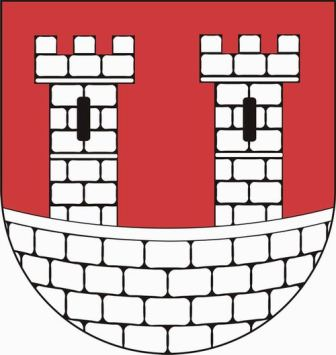 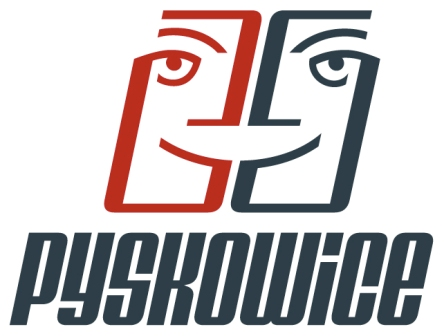 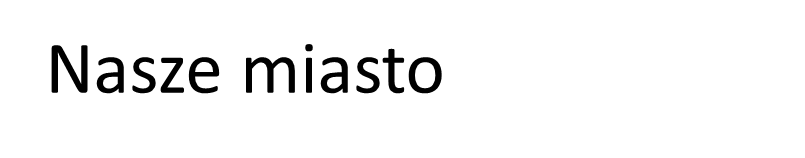 grupa 31.PYS.I/15
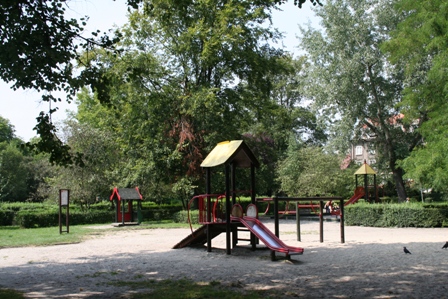 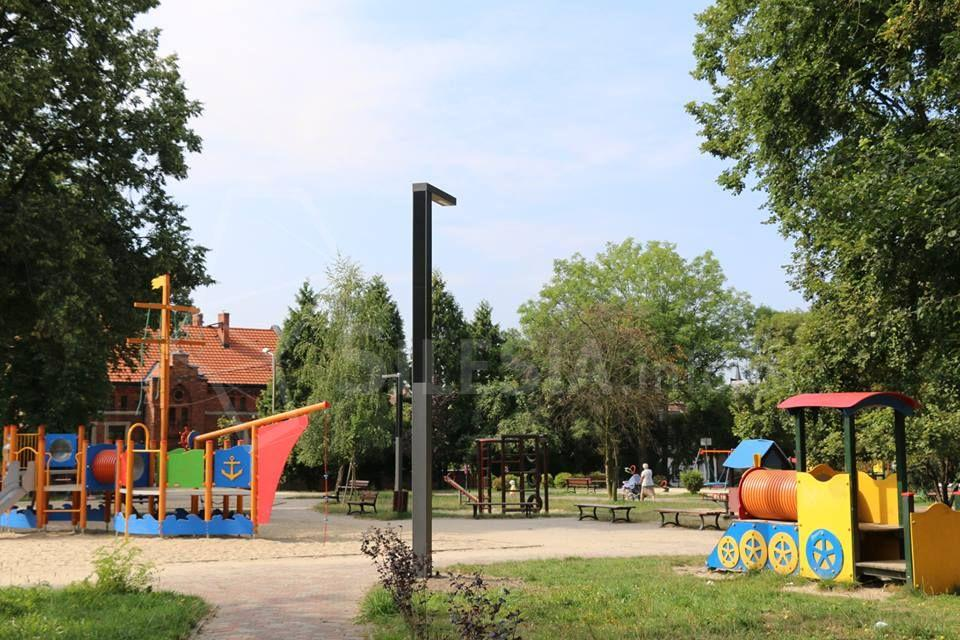 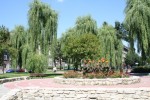 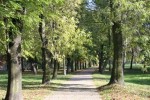 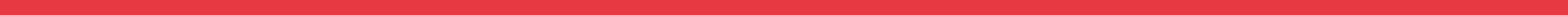 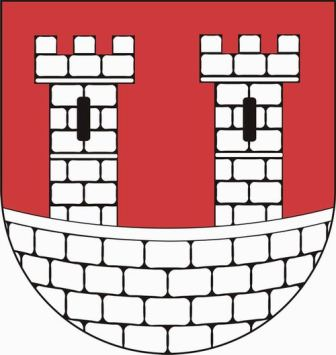 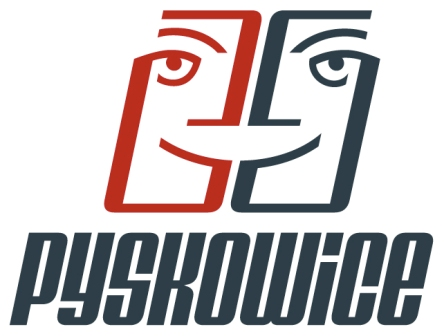 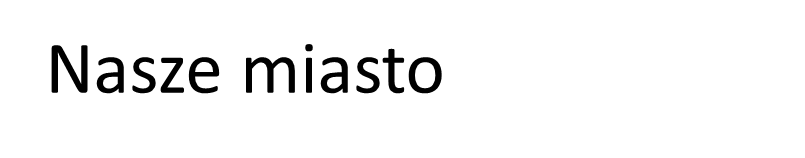 grupa 31.PYS.I/15
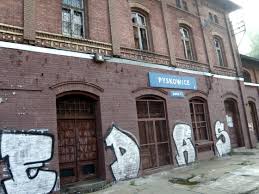 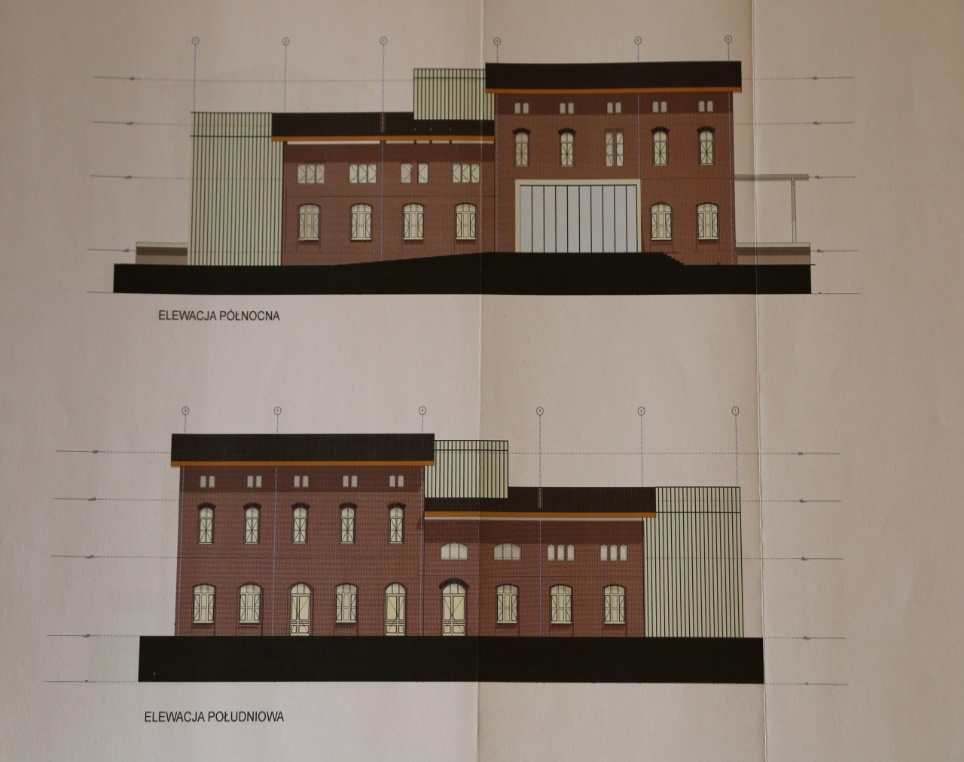 Przeszłość i przyszłość naszego dworca kolejowego – 
projekt KULTURA
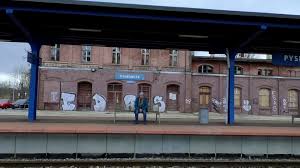 https://tvimperium.pl/2018/03/13/tu-stacja-kultura-dworzec-w-pyskowicach-zostanie-zrewitalizowany/
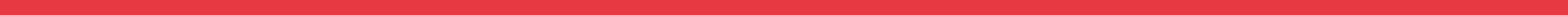 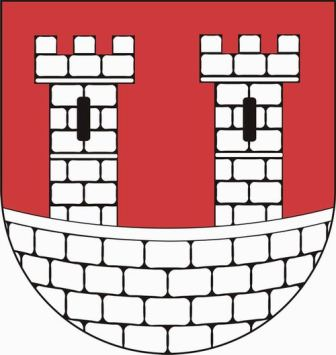 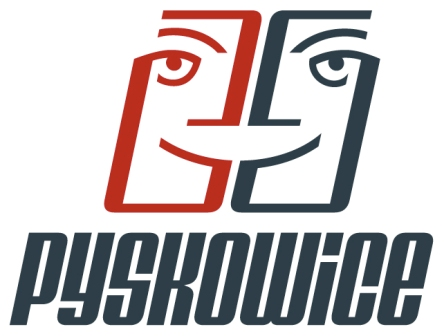 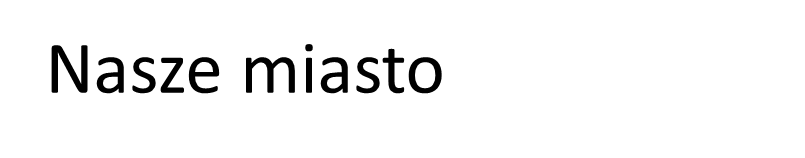 grupa 31.PYS.I/15
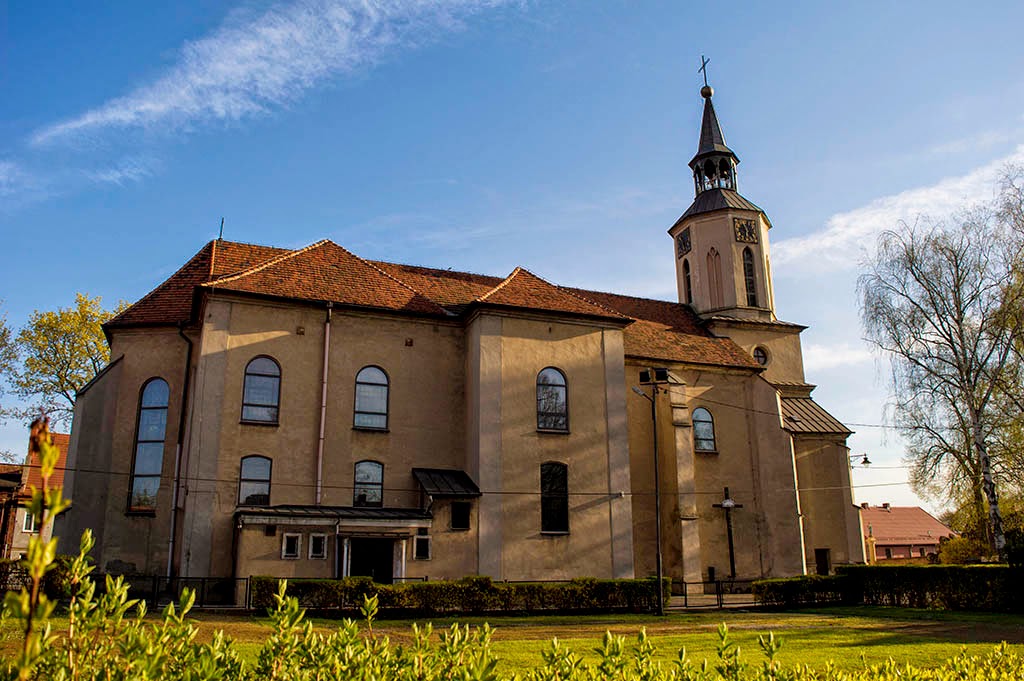 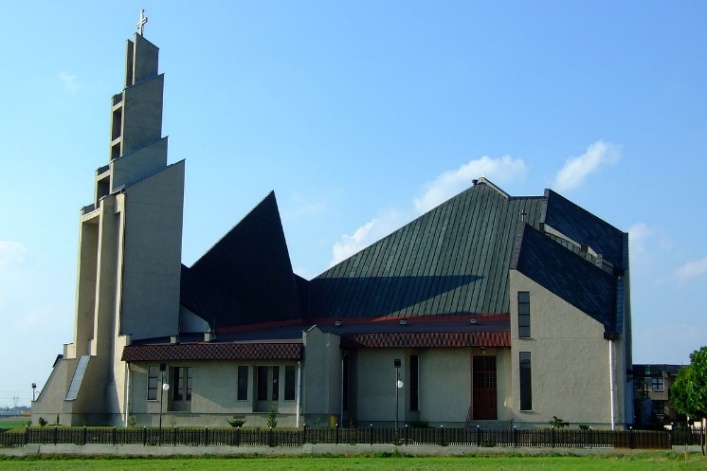 Kościół Nawrócenia św. Pawła 
- erygowana 1 września 1991 r.
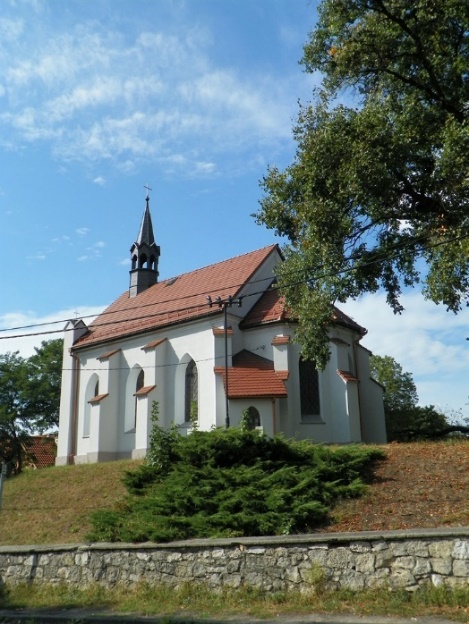 Kościół św. Mikołaja – 
pochodzi  z 1256 roku
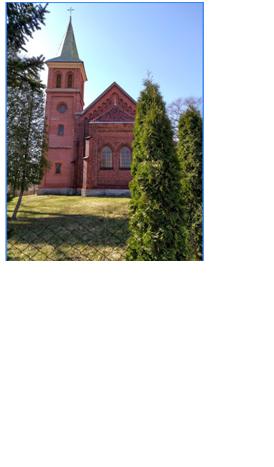 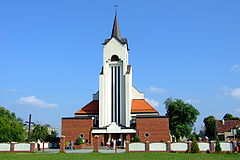 Kościół ewangielicki
Kościół św. Stanisława – 
pochodzi  z 1447 roku
Kościół Matki Boskiej Nieustającej 
Pomocy - erygowana 5 września 1993 r.
https://pl.wikipedia.org
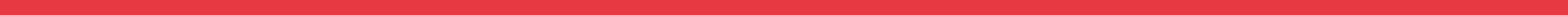 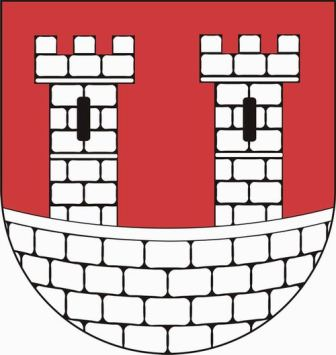 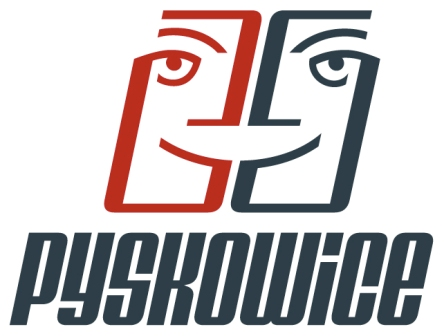 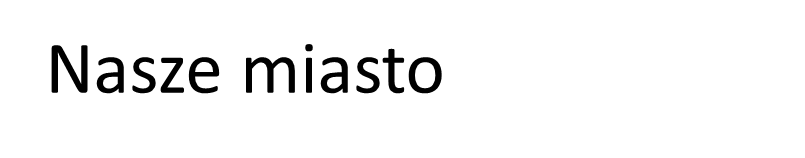 grupa 31.PYS.I/15
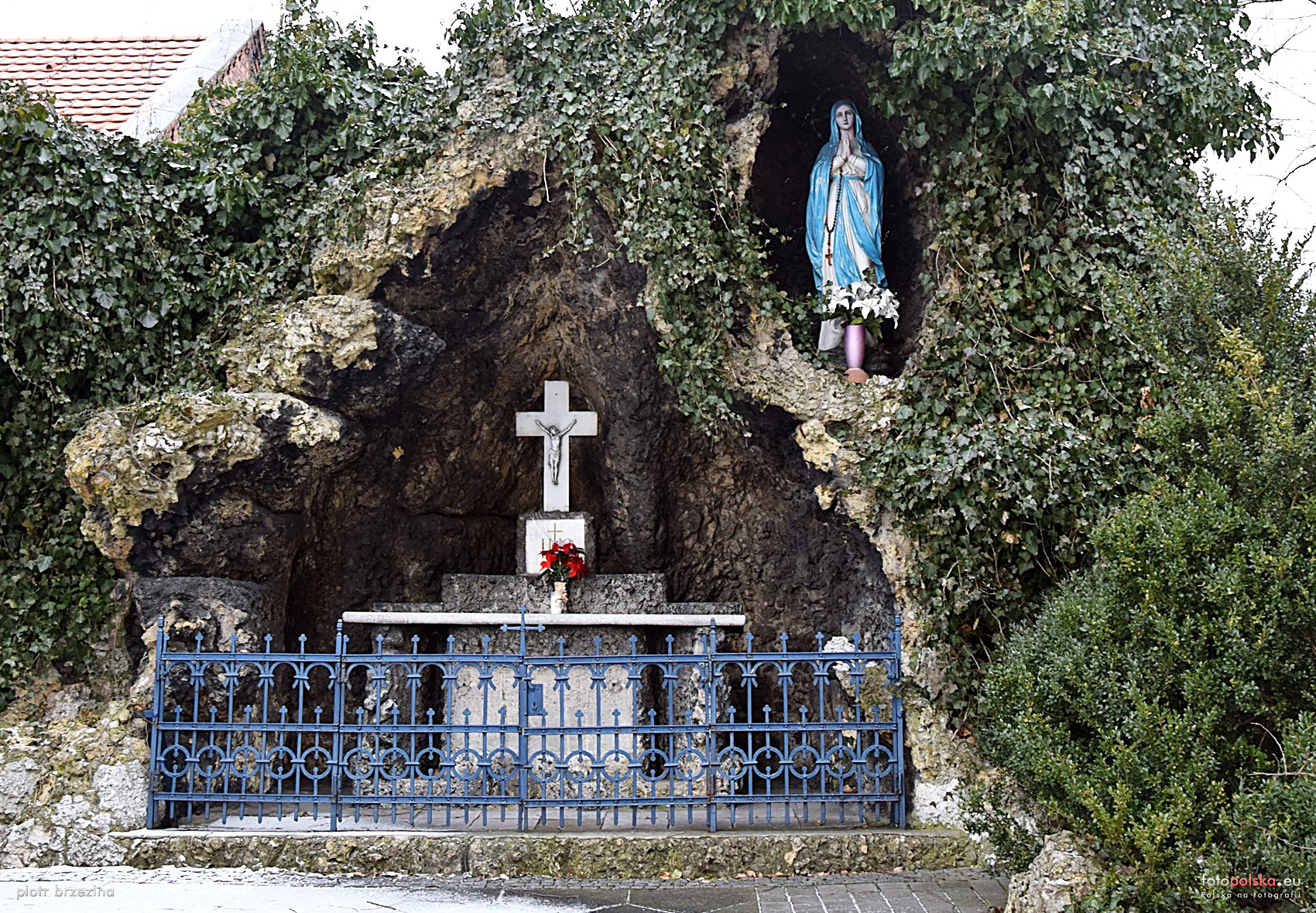 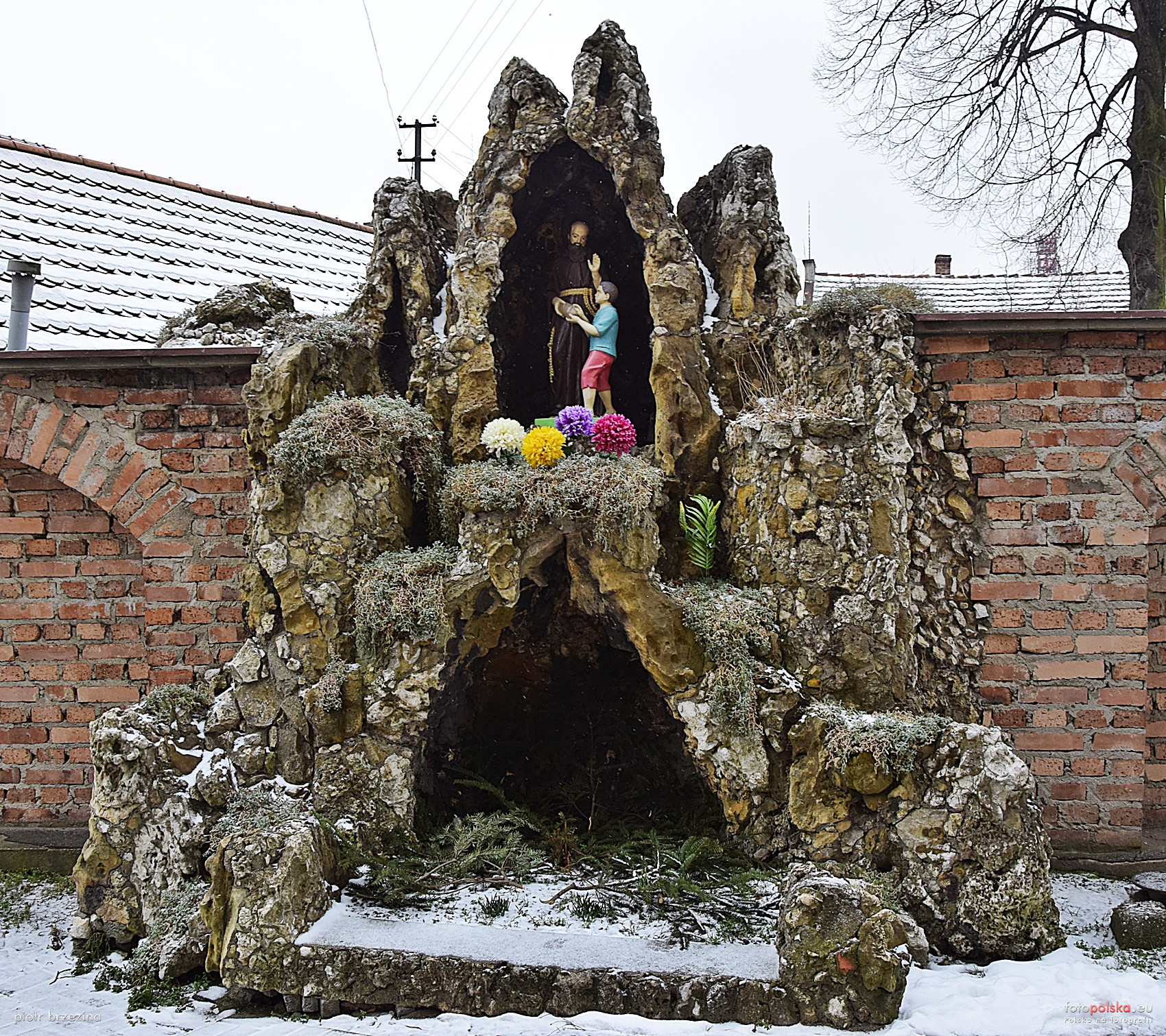 Zabytkowe groty i kapliczki
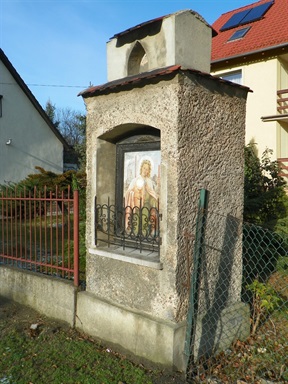 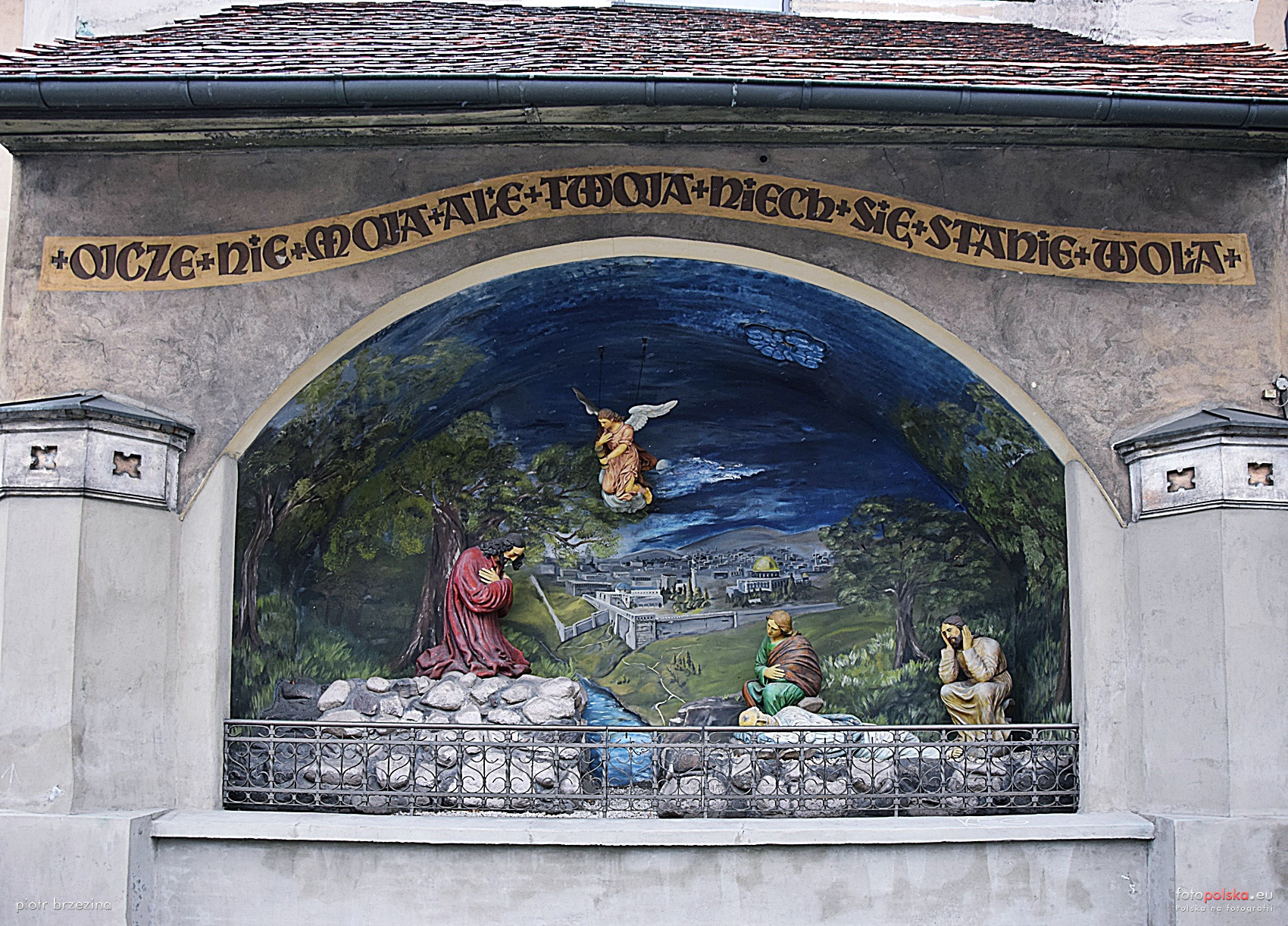 Ołtarz w grocie
Grota przykościelna
Kaplica św. Barbary
Kaplica Ogrójec z 1863 r.
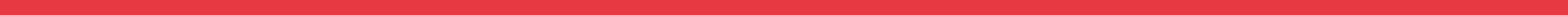 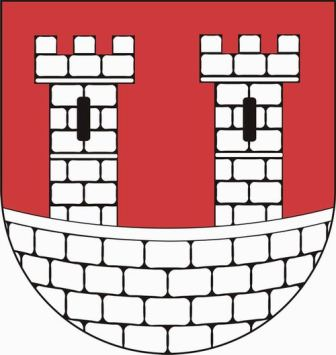 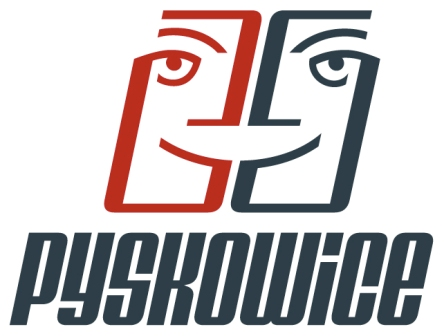 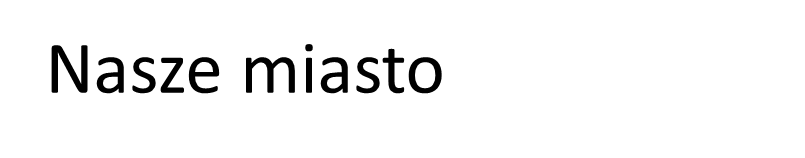 grupa 31.PYS.I/15
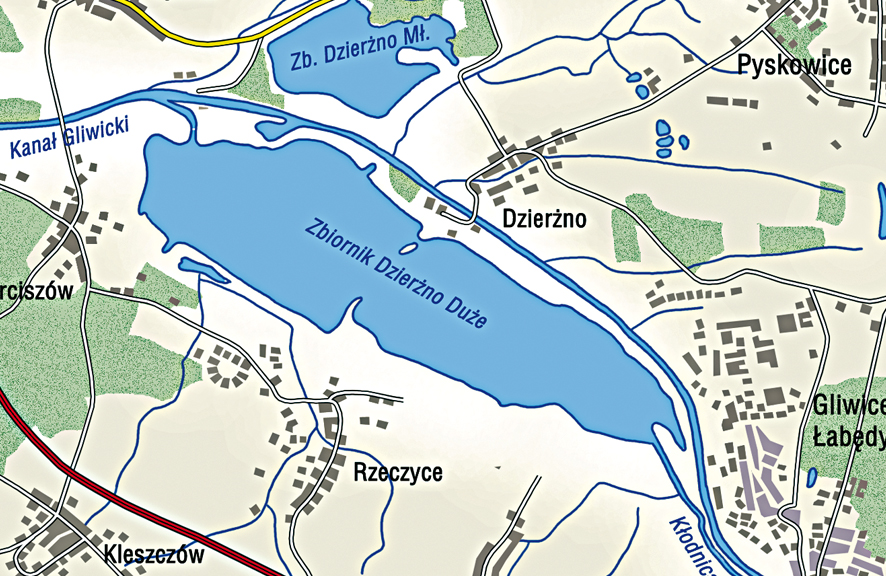 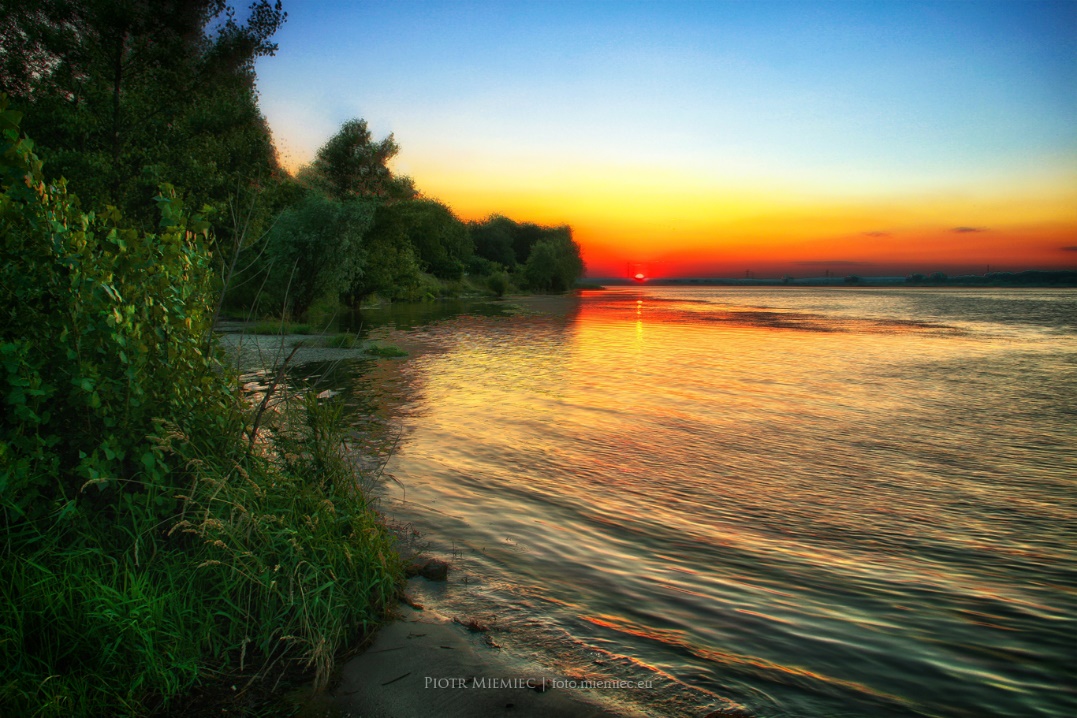 Jezioro Dzierżno
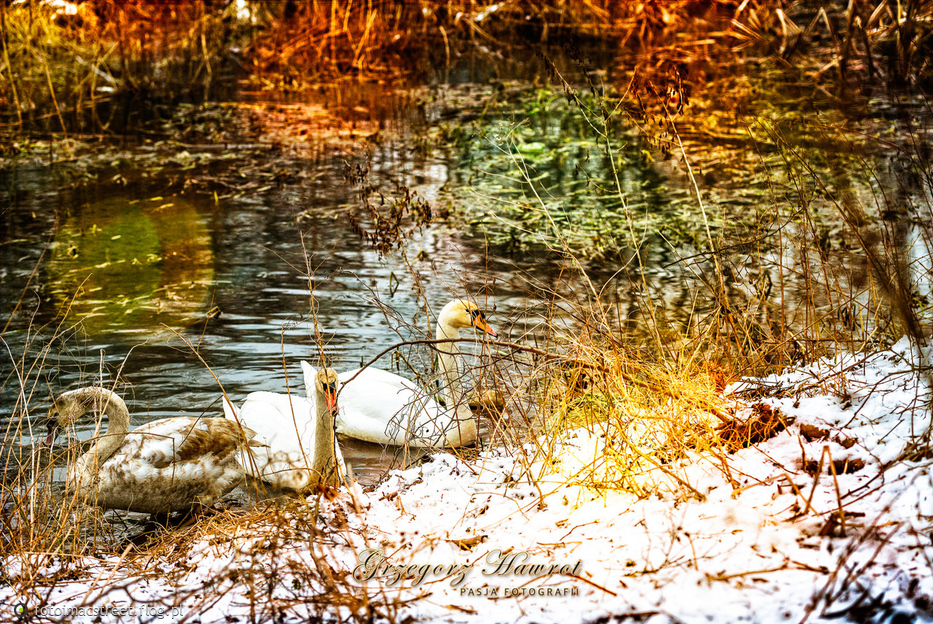 http://www.wedkarz.pl/wp-webapp/article/1671
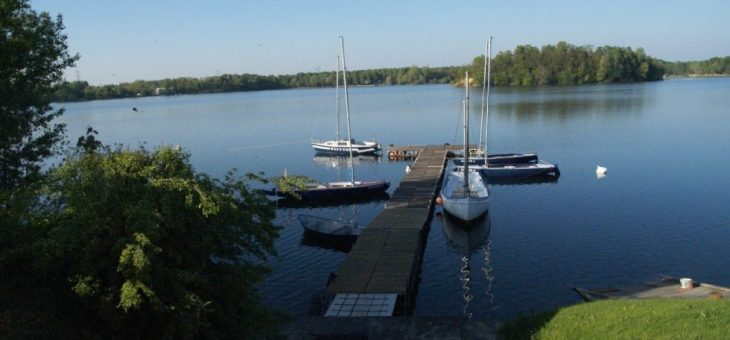 http://gornyslask.miemiec.eu/dzierzno-duze/
http://www.silesia-toastmasters.pl/Integracja/nad/jeziorem/tag/jezioro-dzierzno/
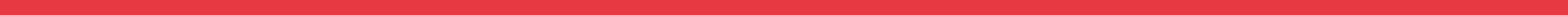 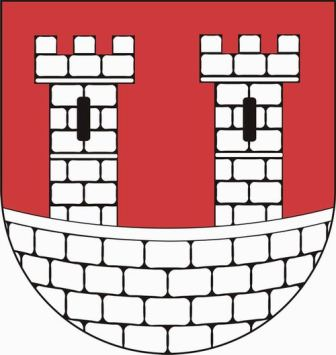 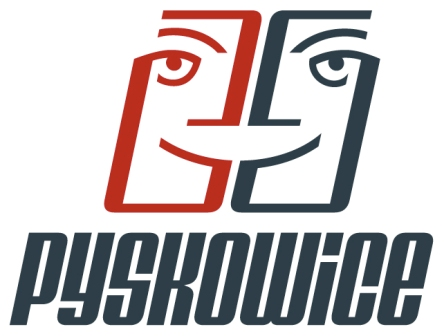 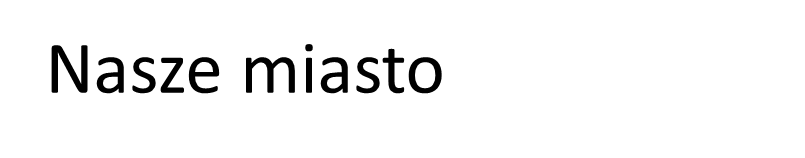 grupa 31.PYS.I/15
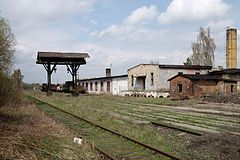 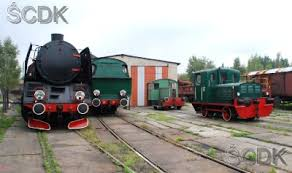 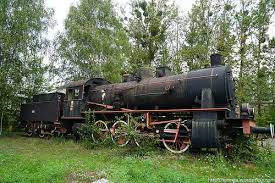 Skansen kolejnictwa
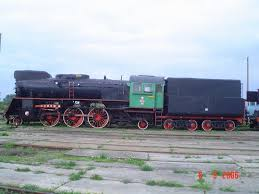 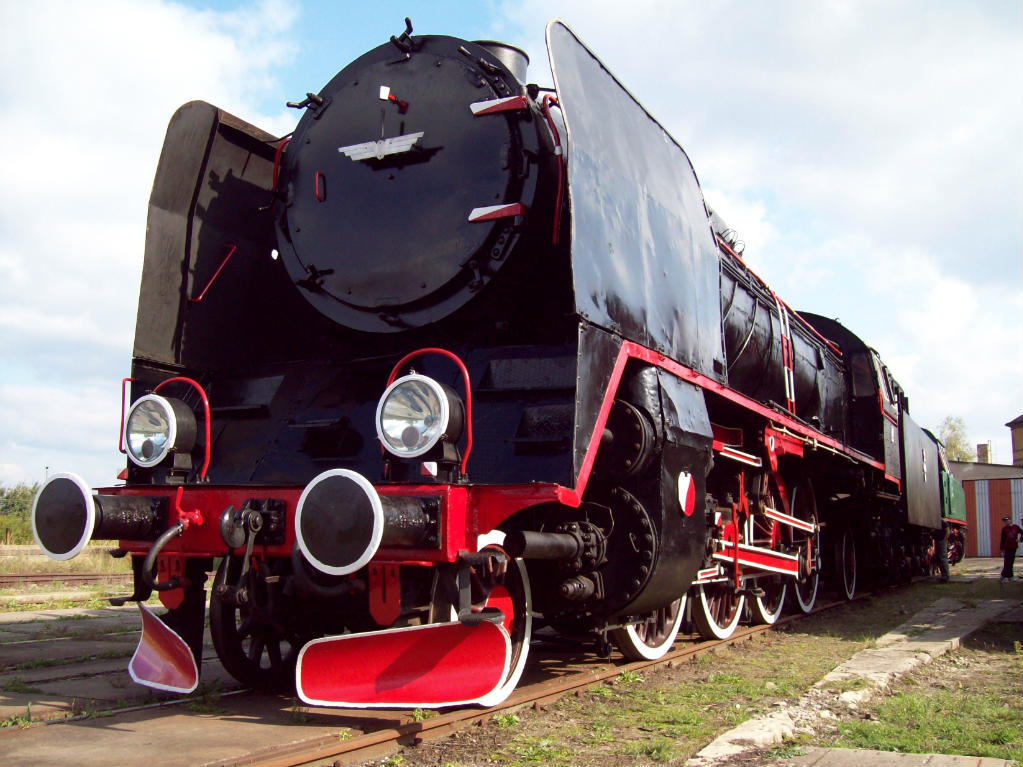 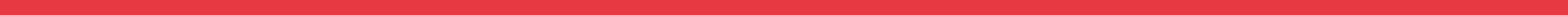 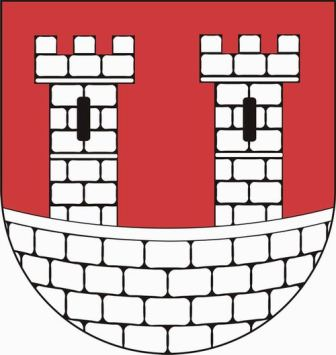 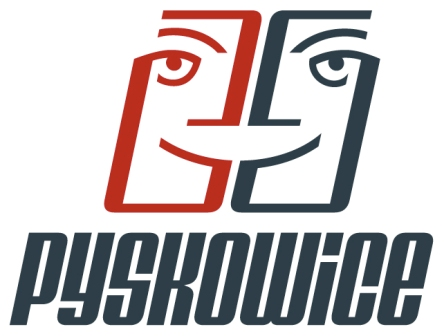 Nasza grupa w projekcie
grupa 31.PYS.I/15
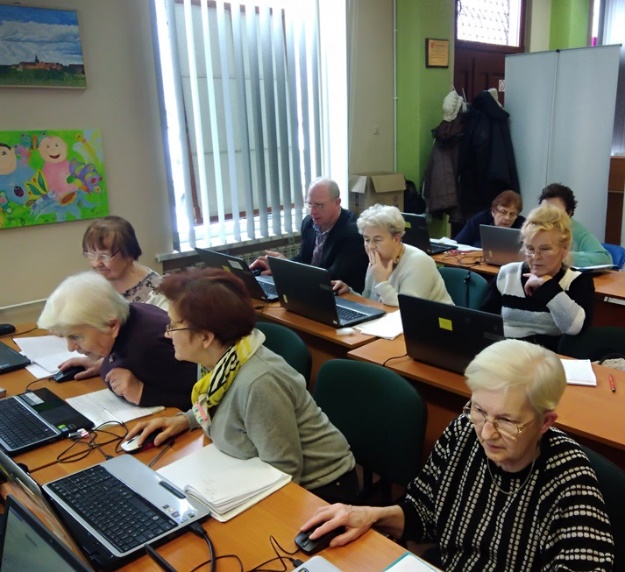 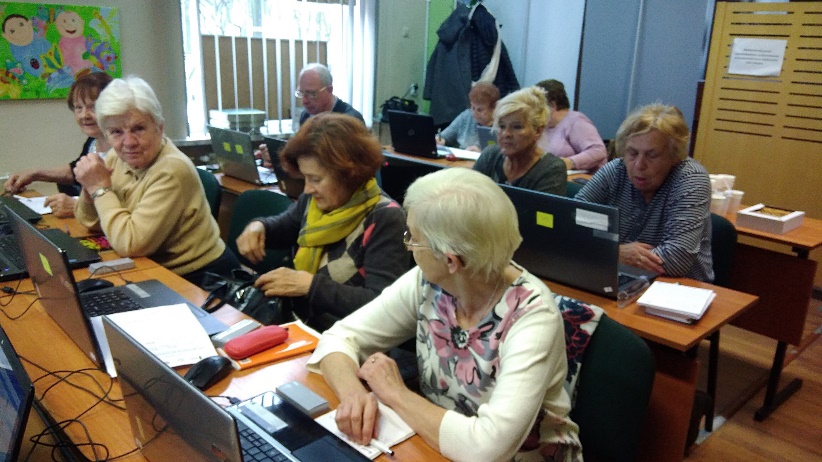 Ambitna praca naszej grupy
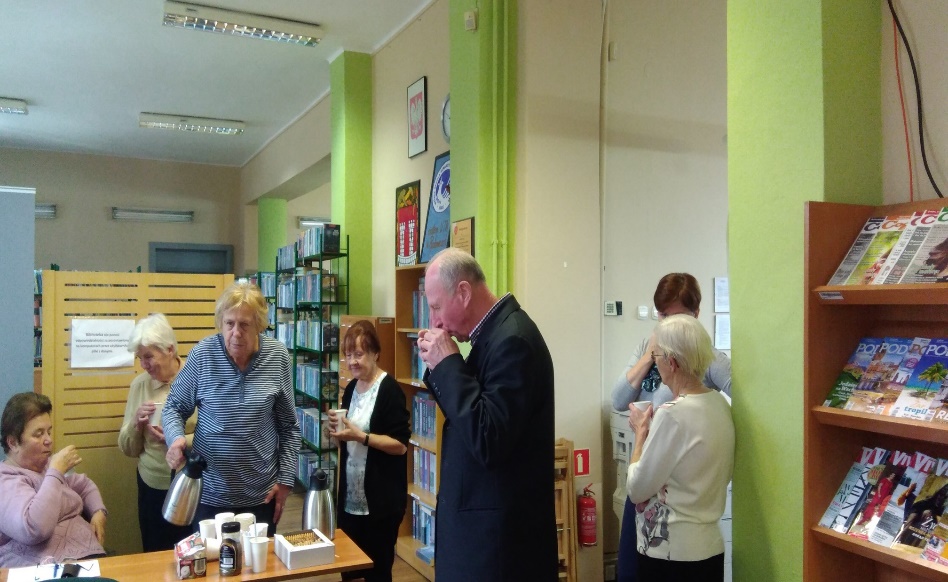 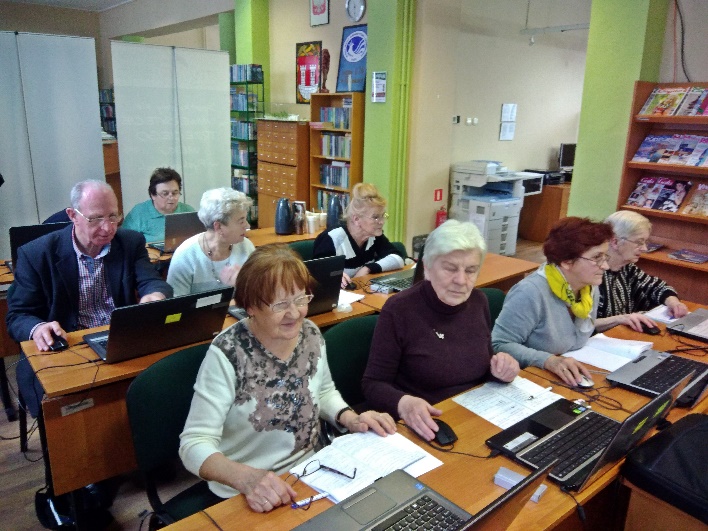 Przerwa kawowa
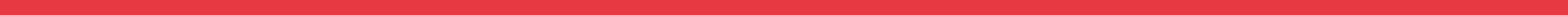